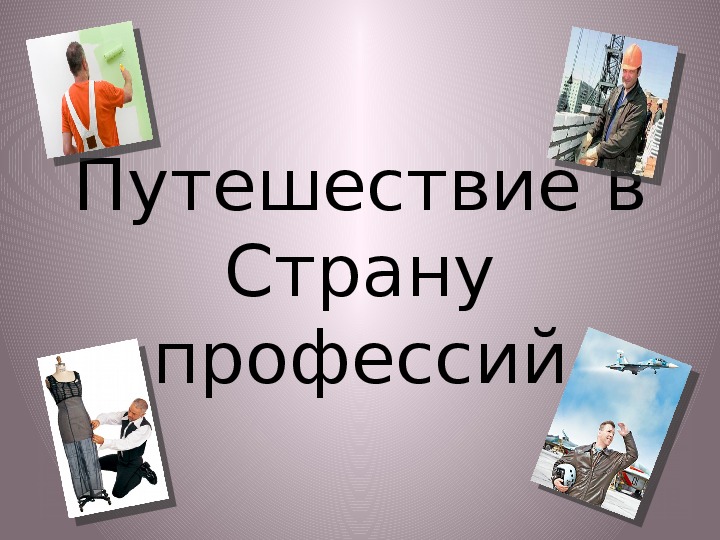 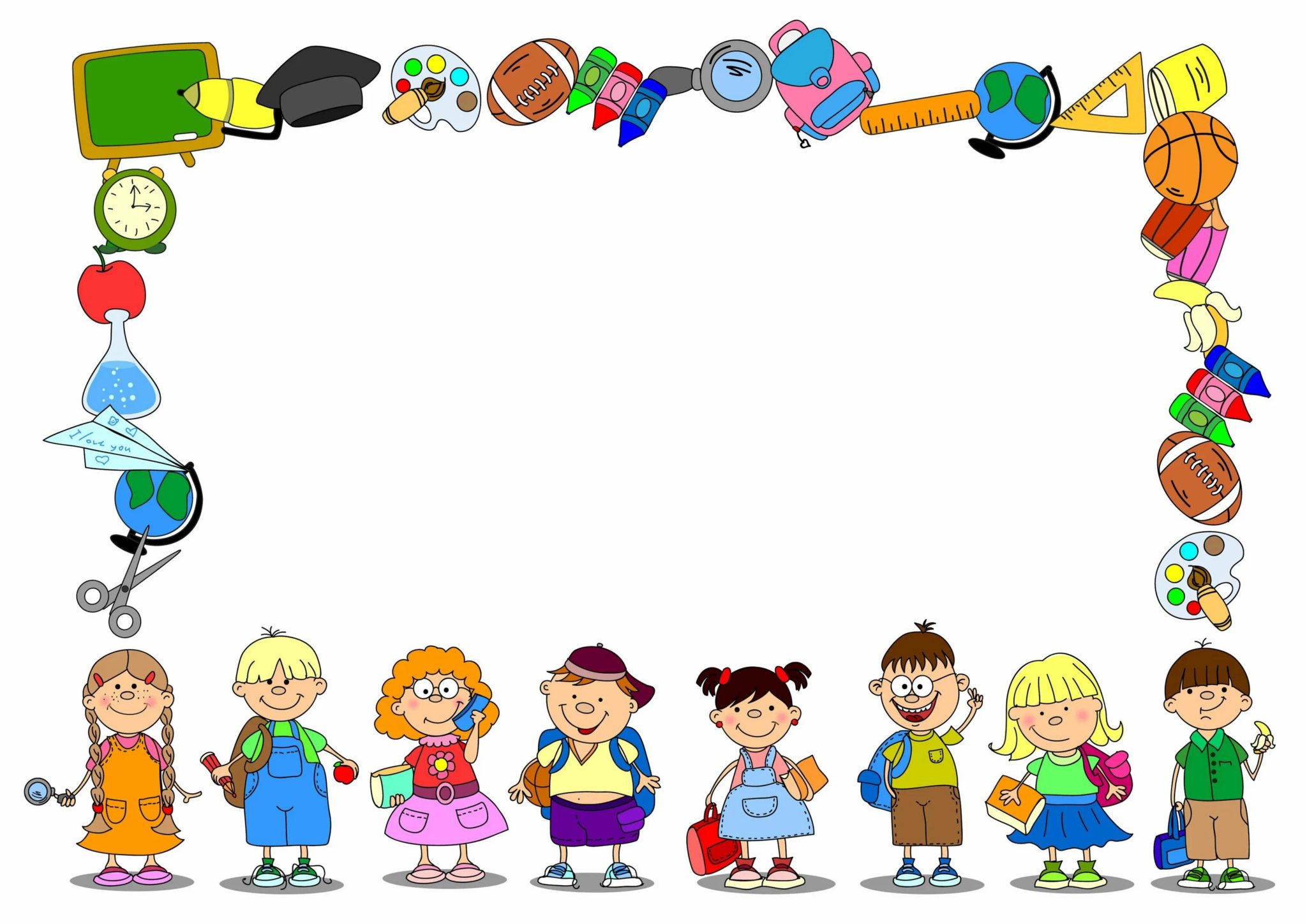 Остановка «Отгадайка»
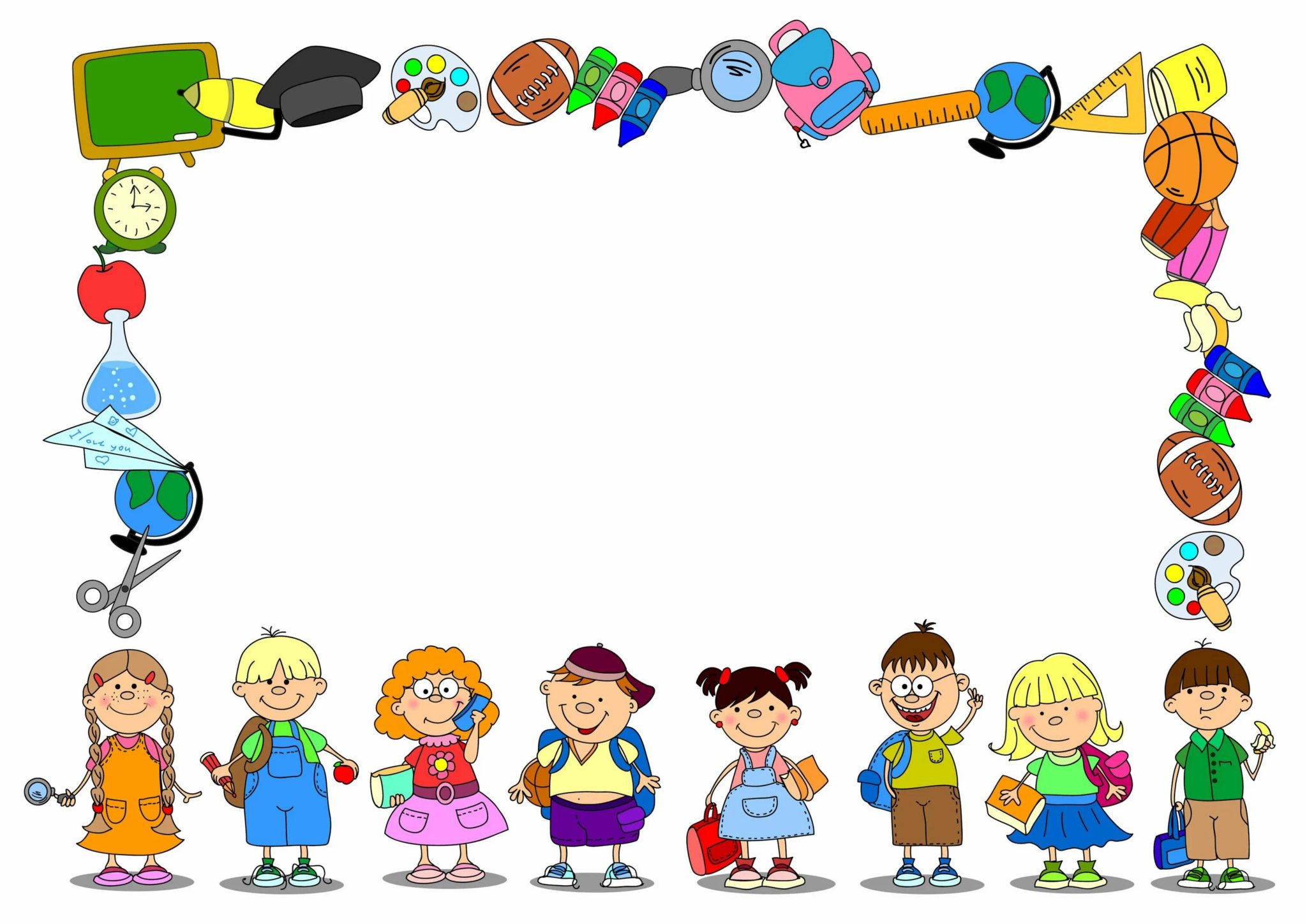 Скажи, кто так вкусно готовит щи капустные, вкусные котлеты, салаты, винегреты, все завтраки, обеды?
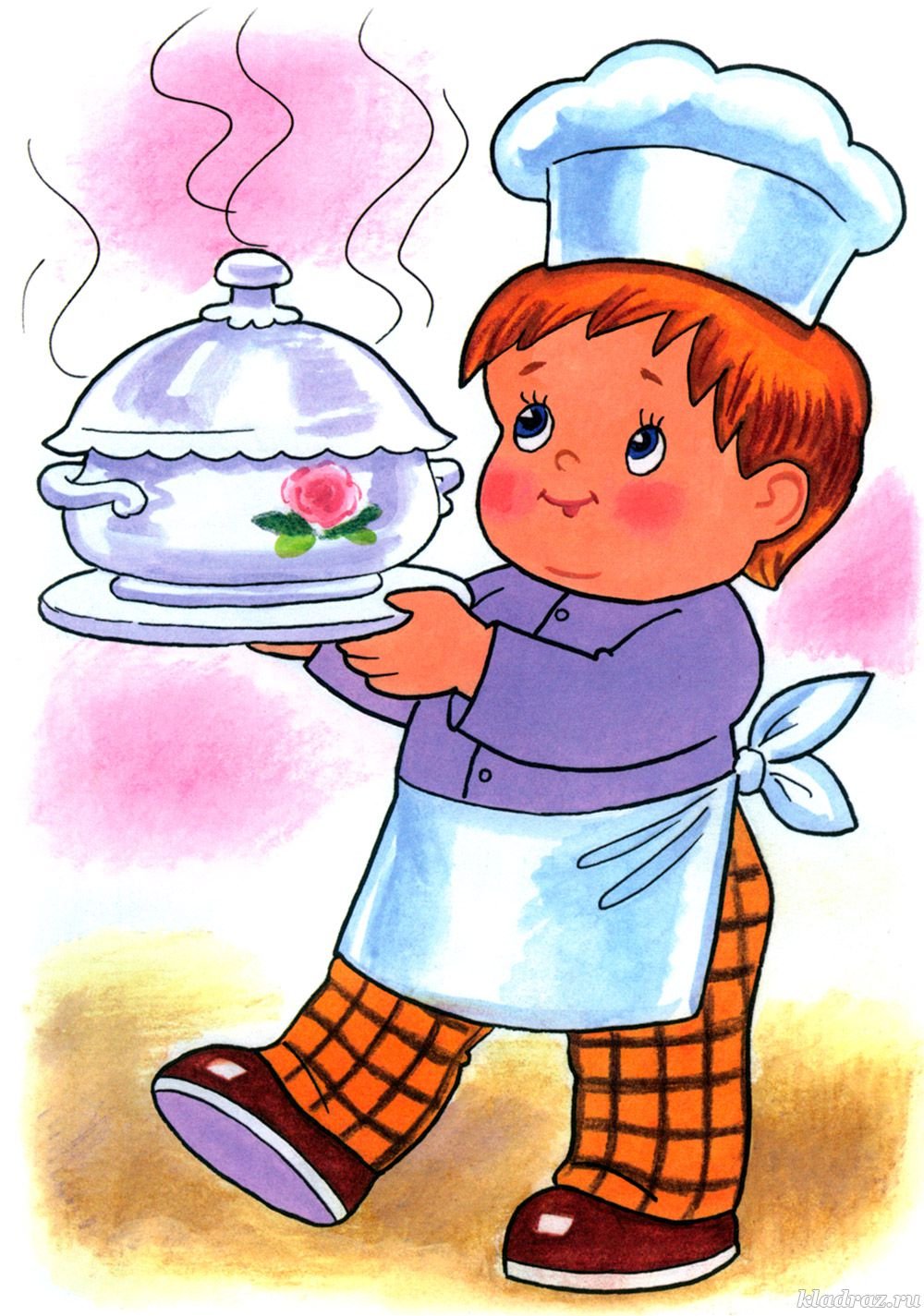 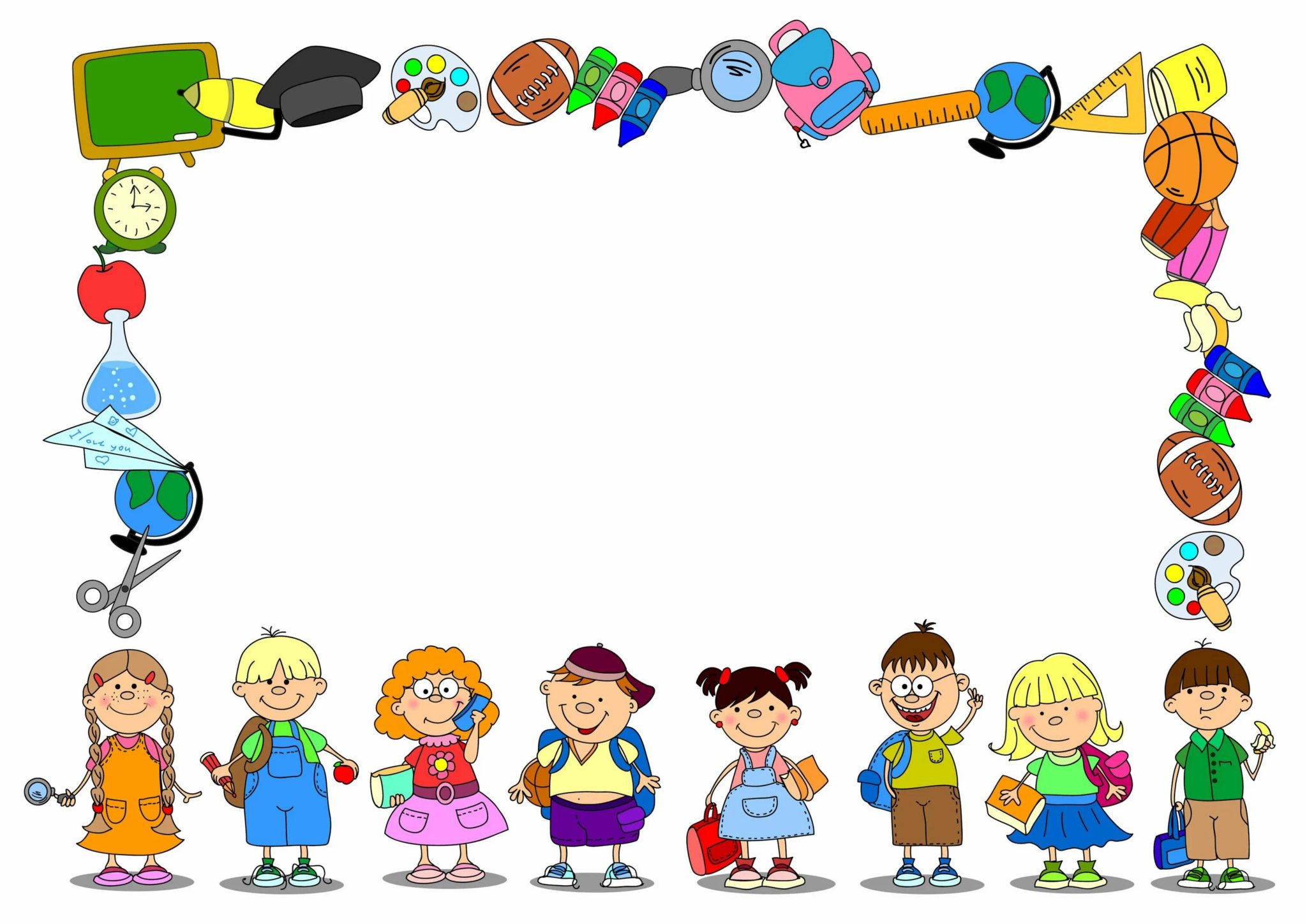 Кто в школе детей приучает к порядку и проверяет ребячьи тетрадки?
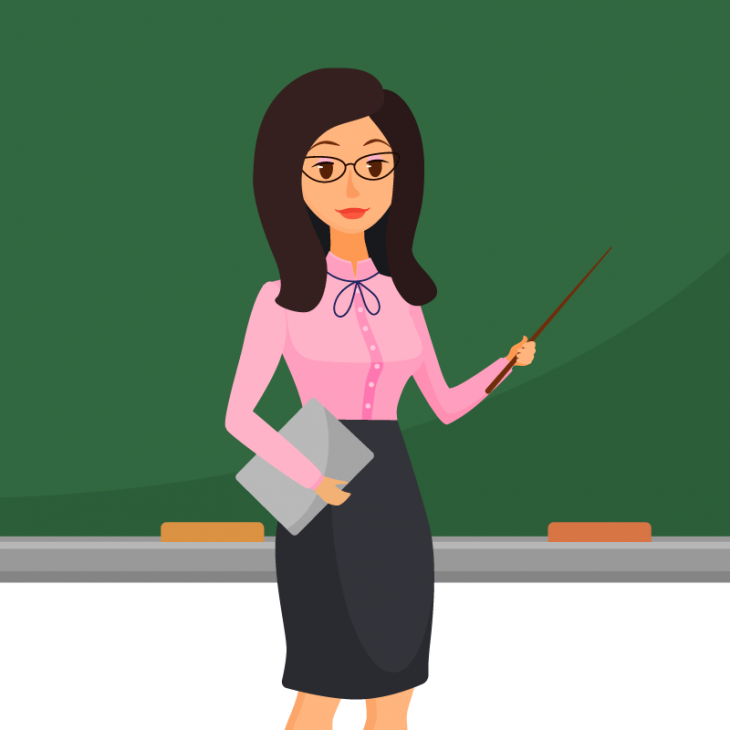 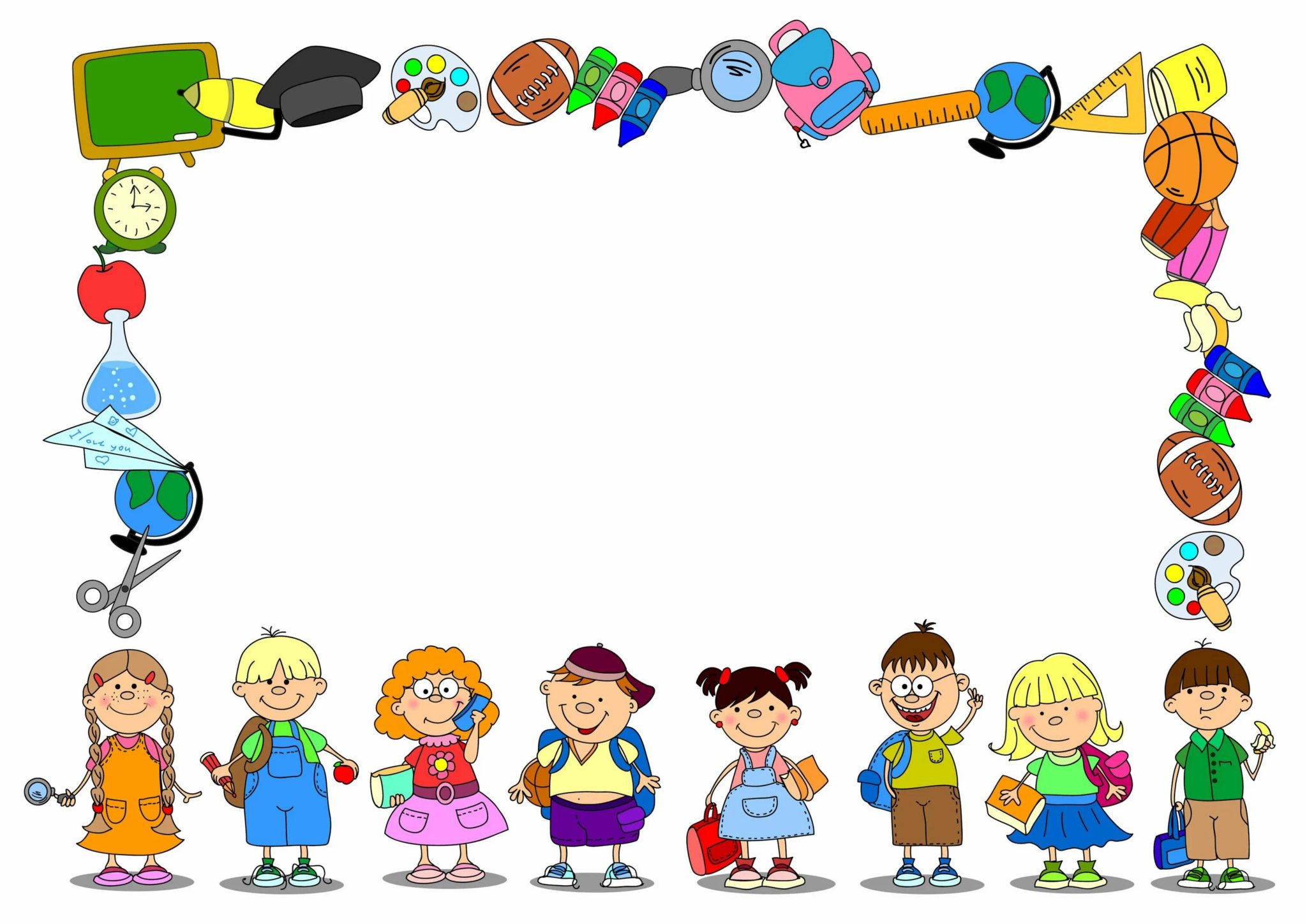 Кто дружен с феном и расческой и делает модные прически?
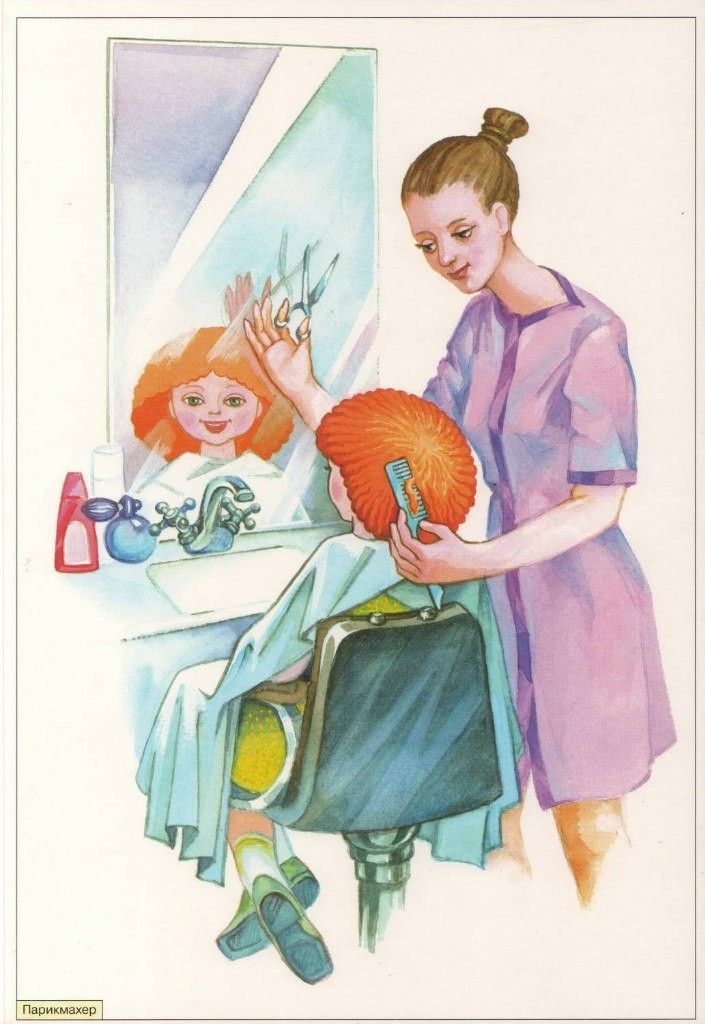 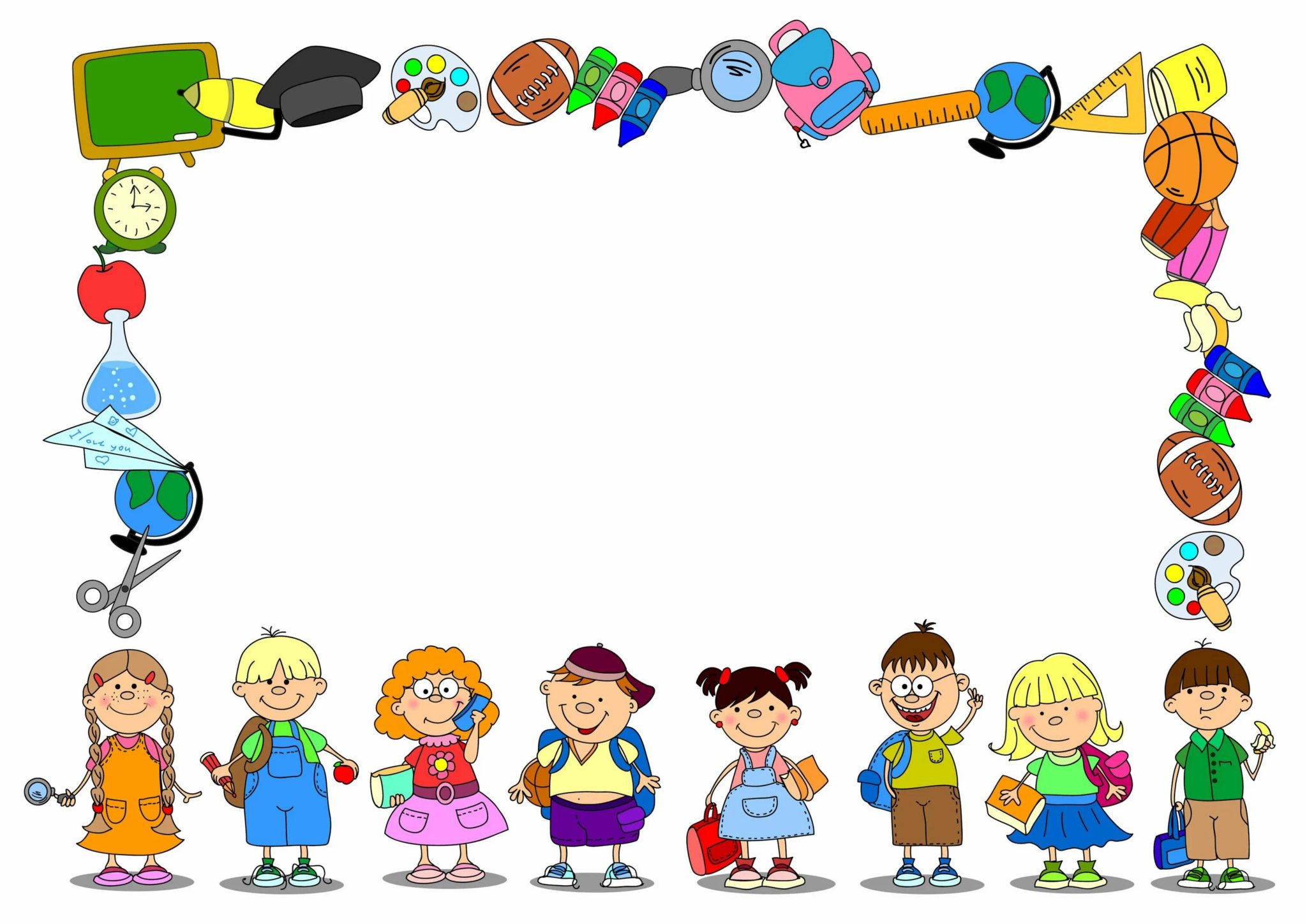 Темной ночью, ясным днем он сражается с огнем. В каске будто воин славный, на пожар спешит?
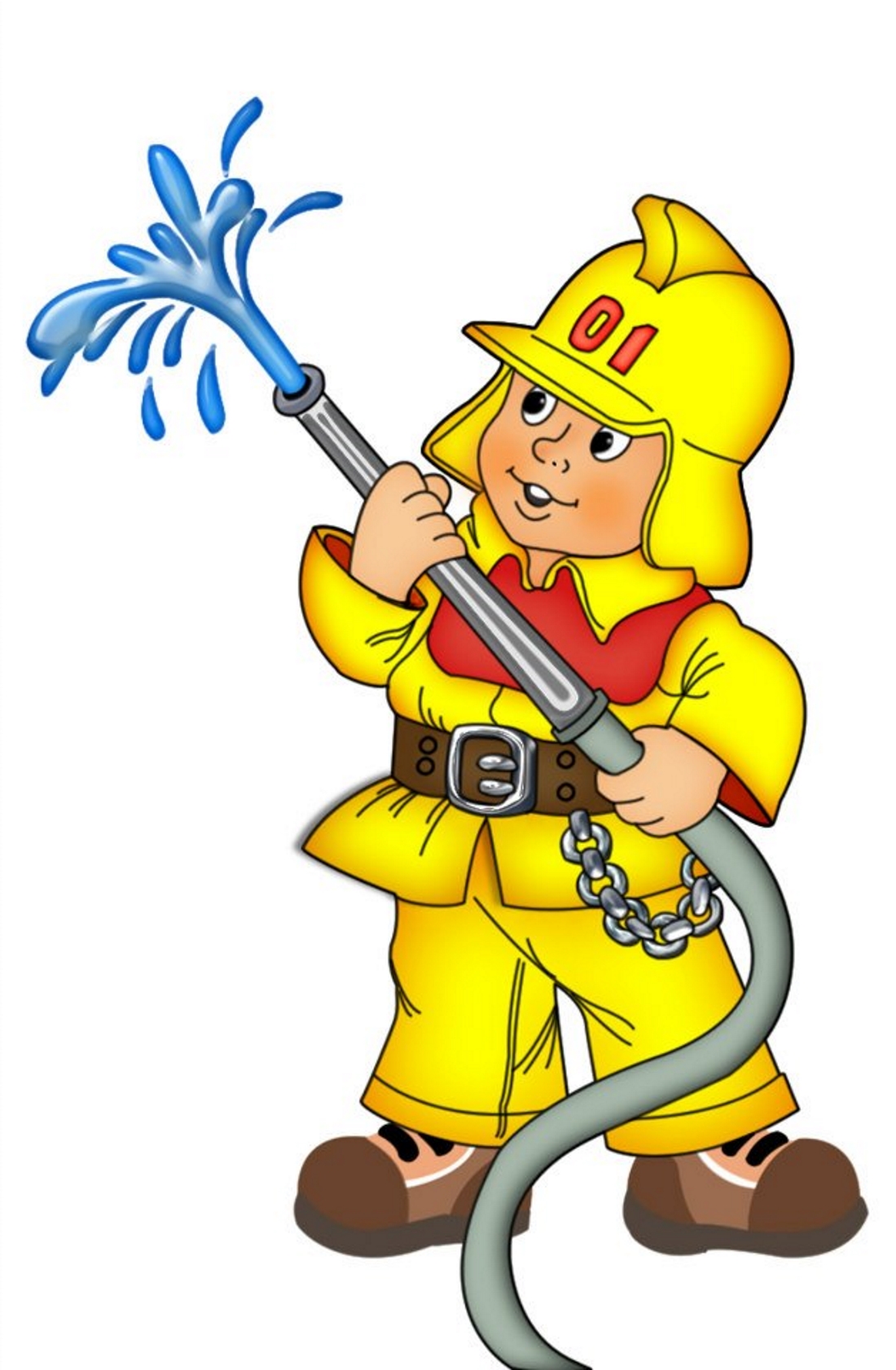 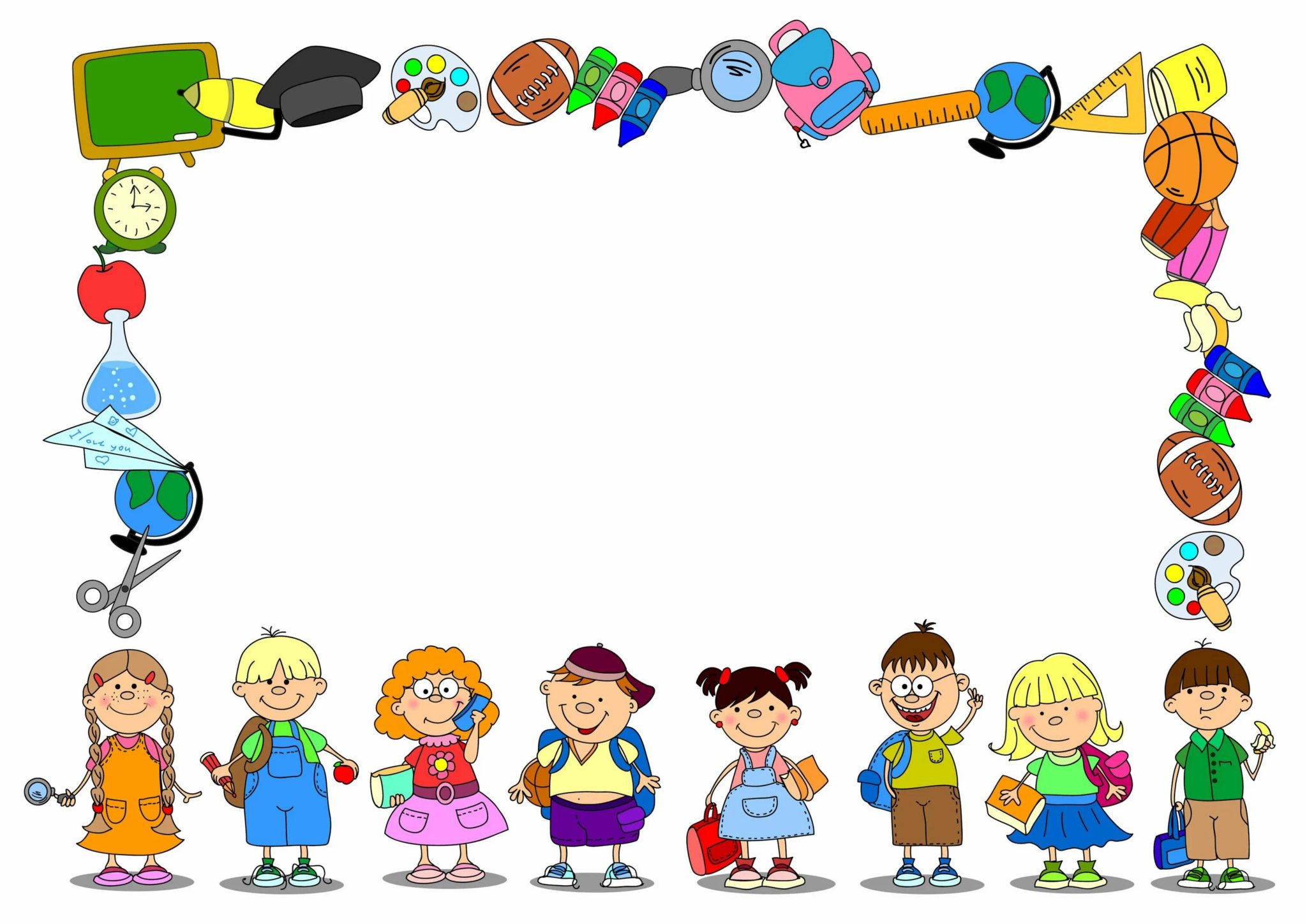 На посту своем стоит, за порядком он следит, строгий, смелый офицер.
Кто он?
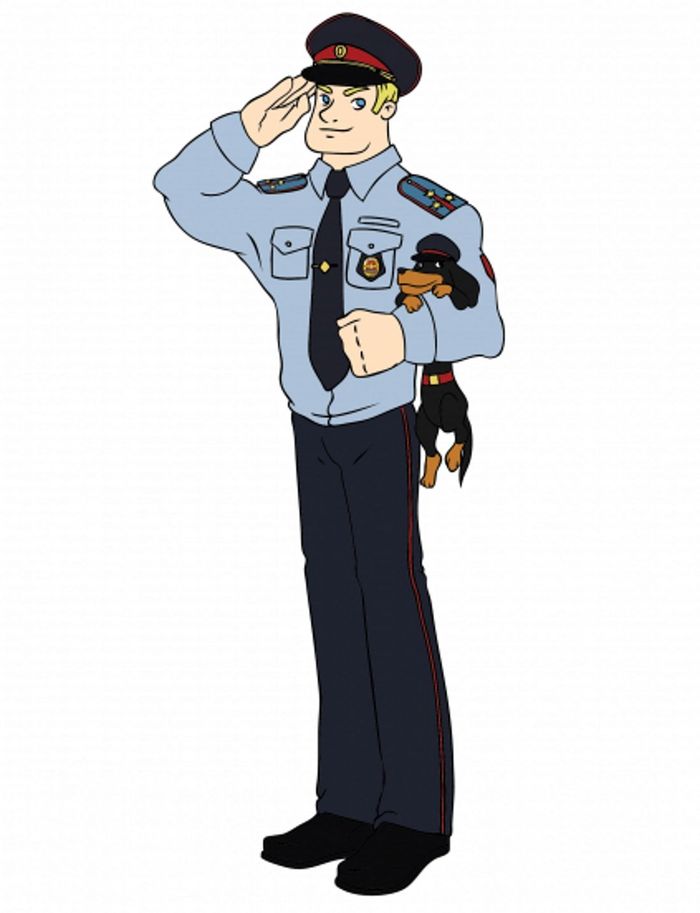 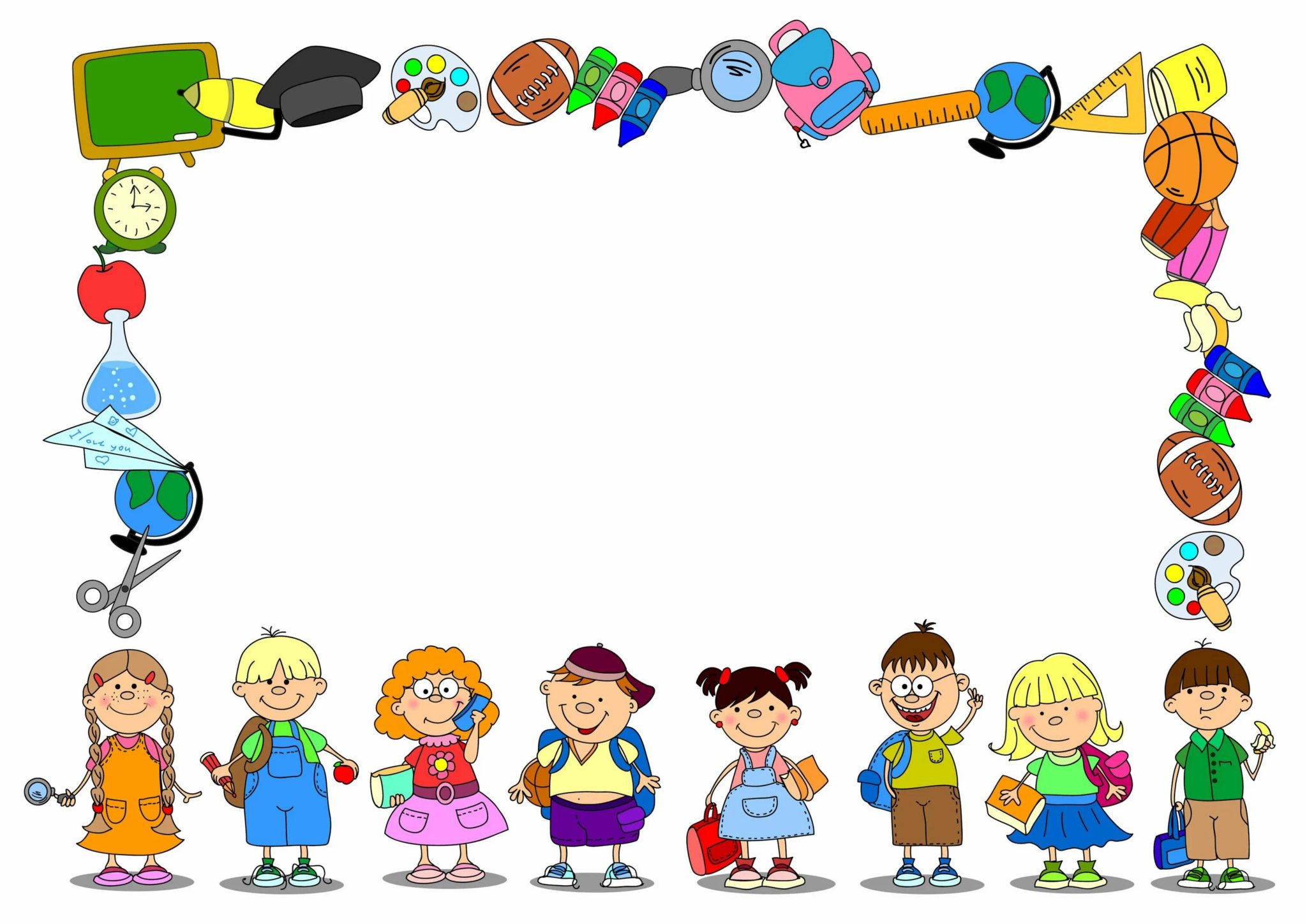 На витрине все продукты: овощи, орехи, фрукты, помидор и огурец предлагает?
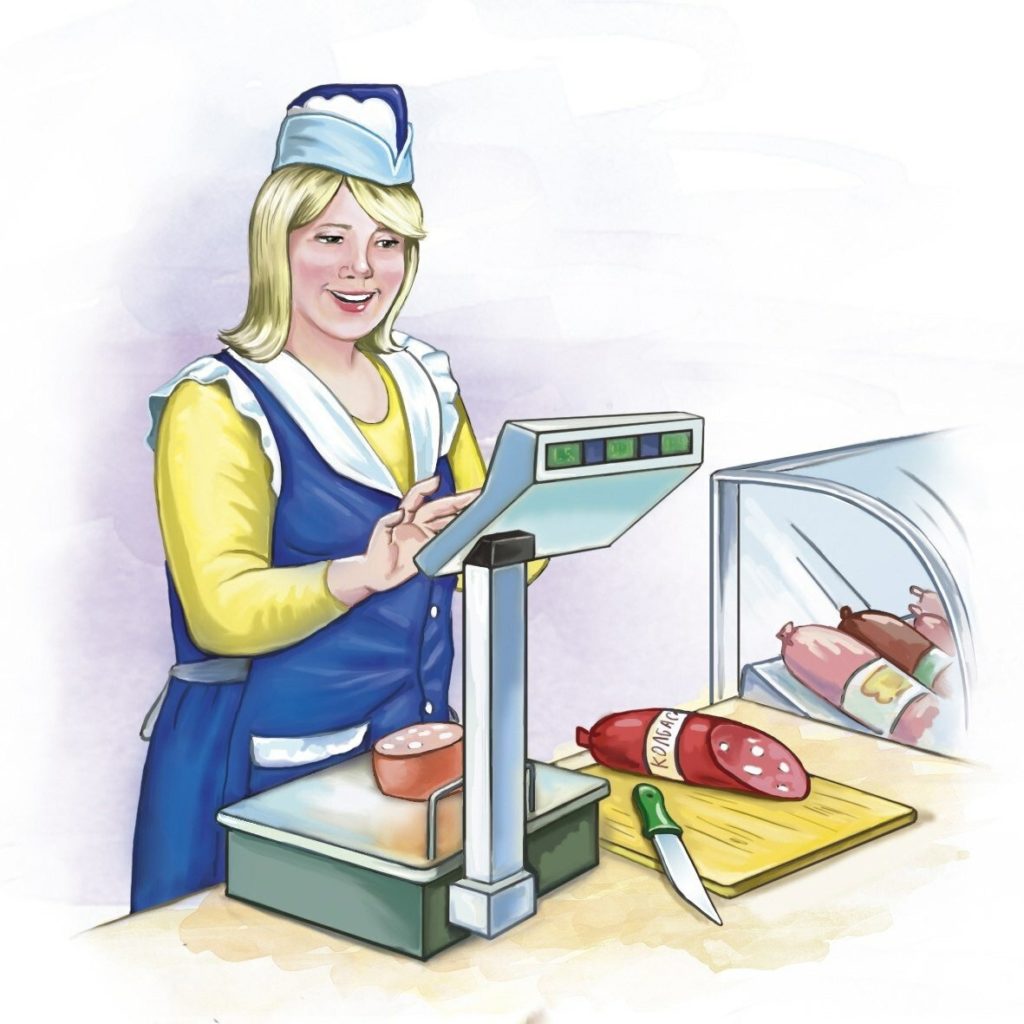 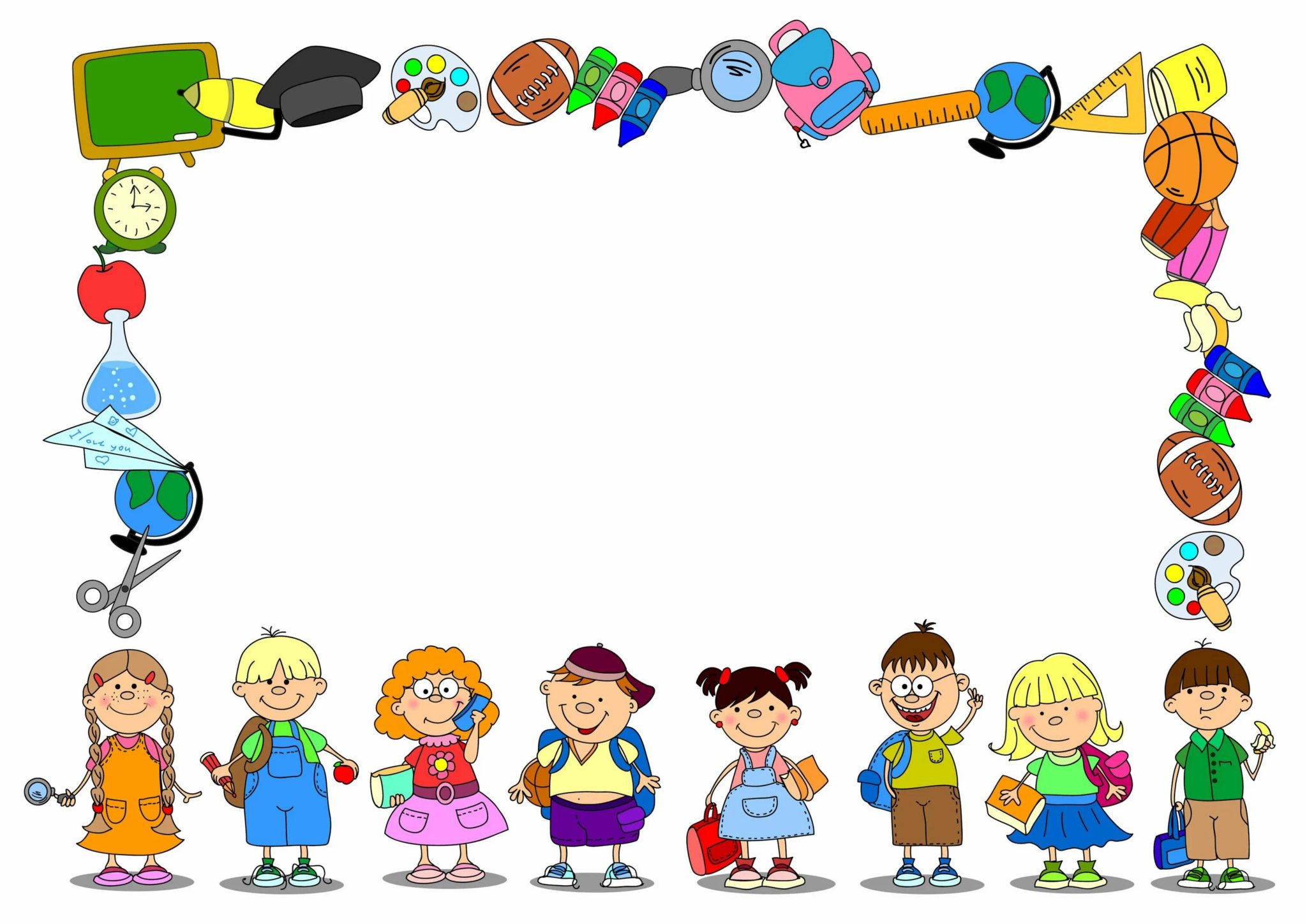 Учит вежливости нас, почитает нам рассказ, не учитель, не писатель, это 
точно?
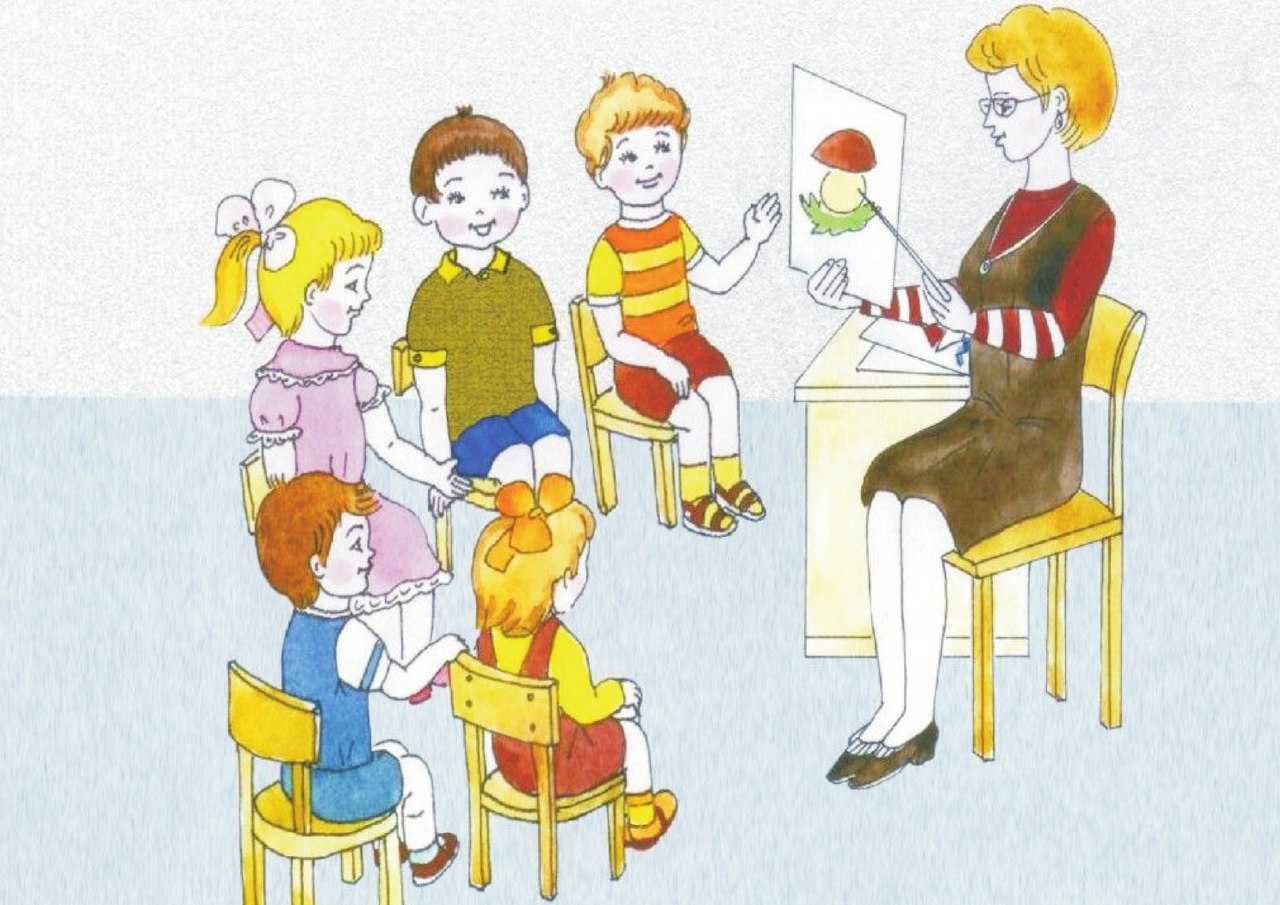 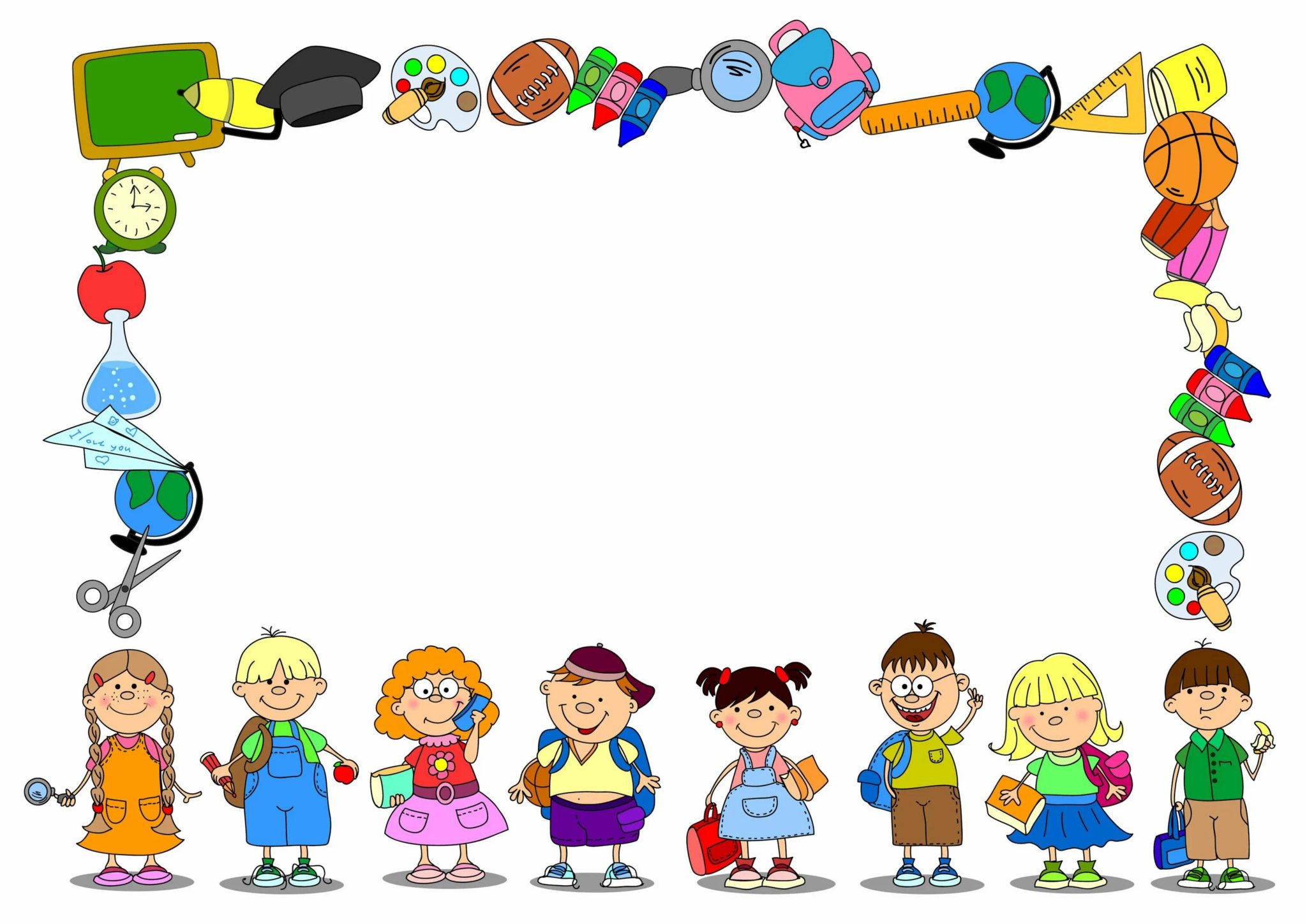 Остановка «Потеряшка»
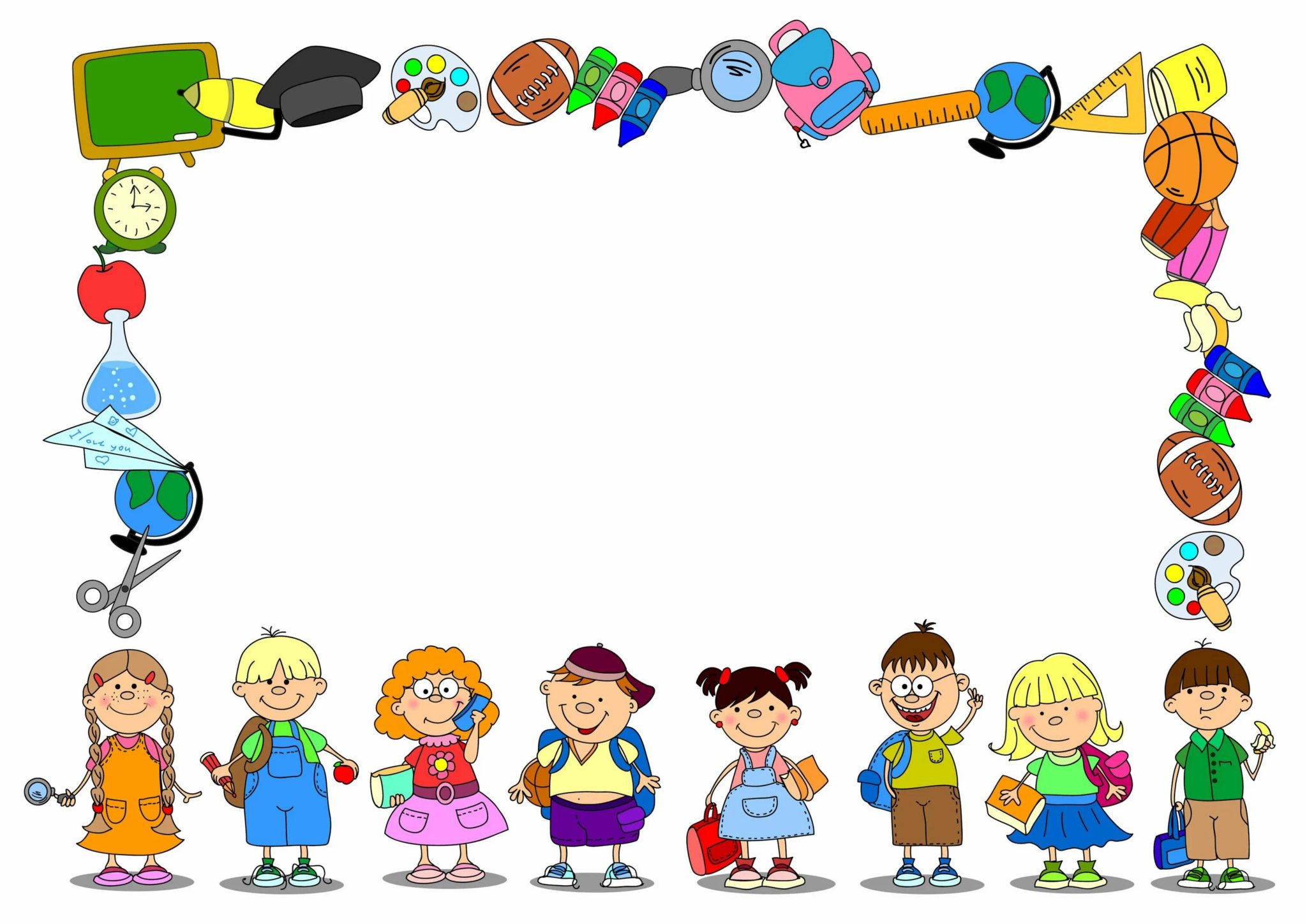 Остановка «Называйка»
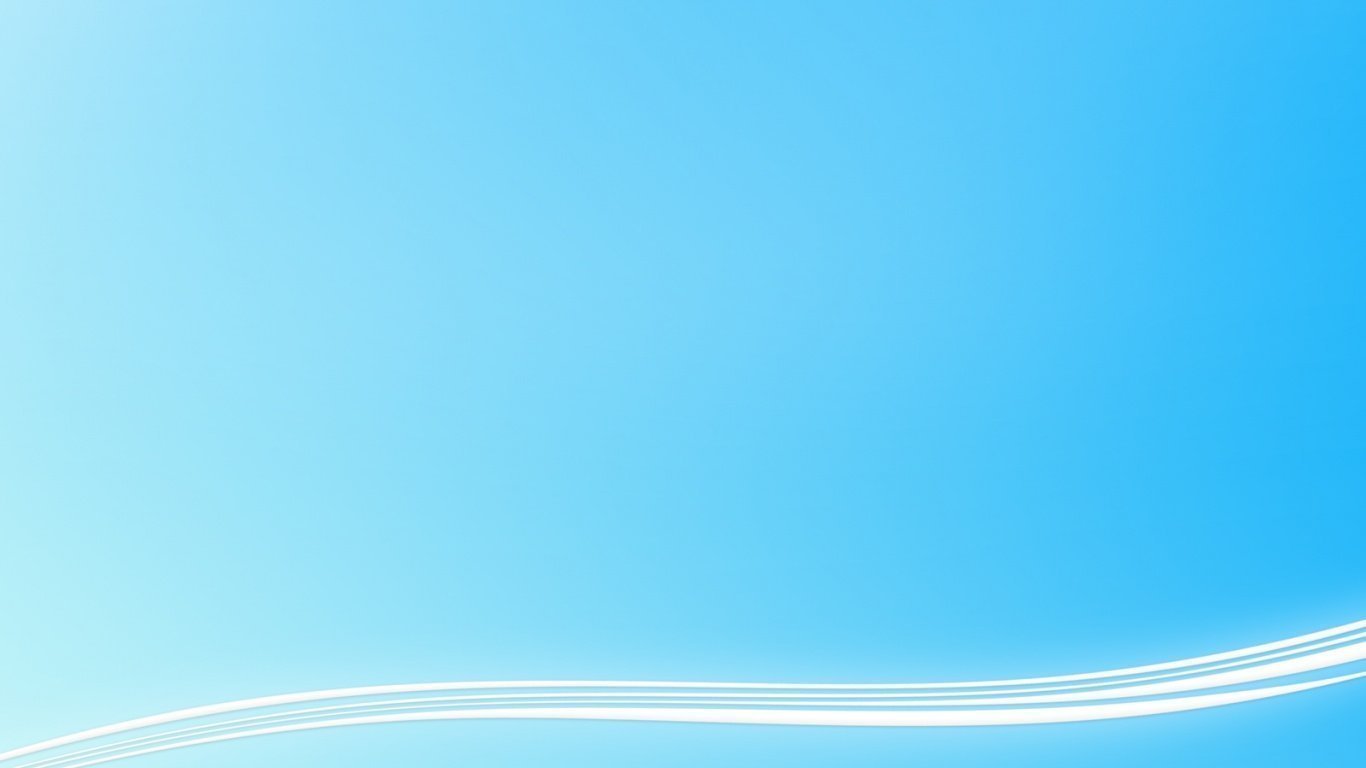 Мы в профессии играли
В миг мы летчиками стали.
В самолете  полетали
И шоферами вдруг стали.
Руль теперь у нас в руках,
Быстро едем просто класс.
А теперь на стройке мы
Кладем кирпичи.
Раз кирпич и два  и три
Строим дом , мы посмотри!
Вот закончена игра, в путь дорогу  нам  пора.
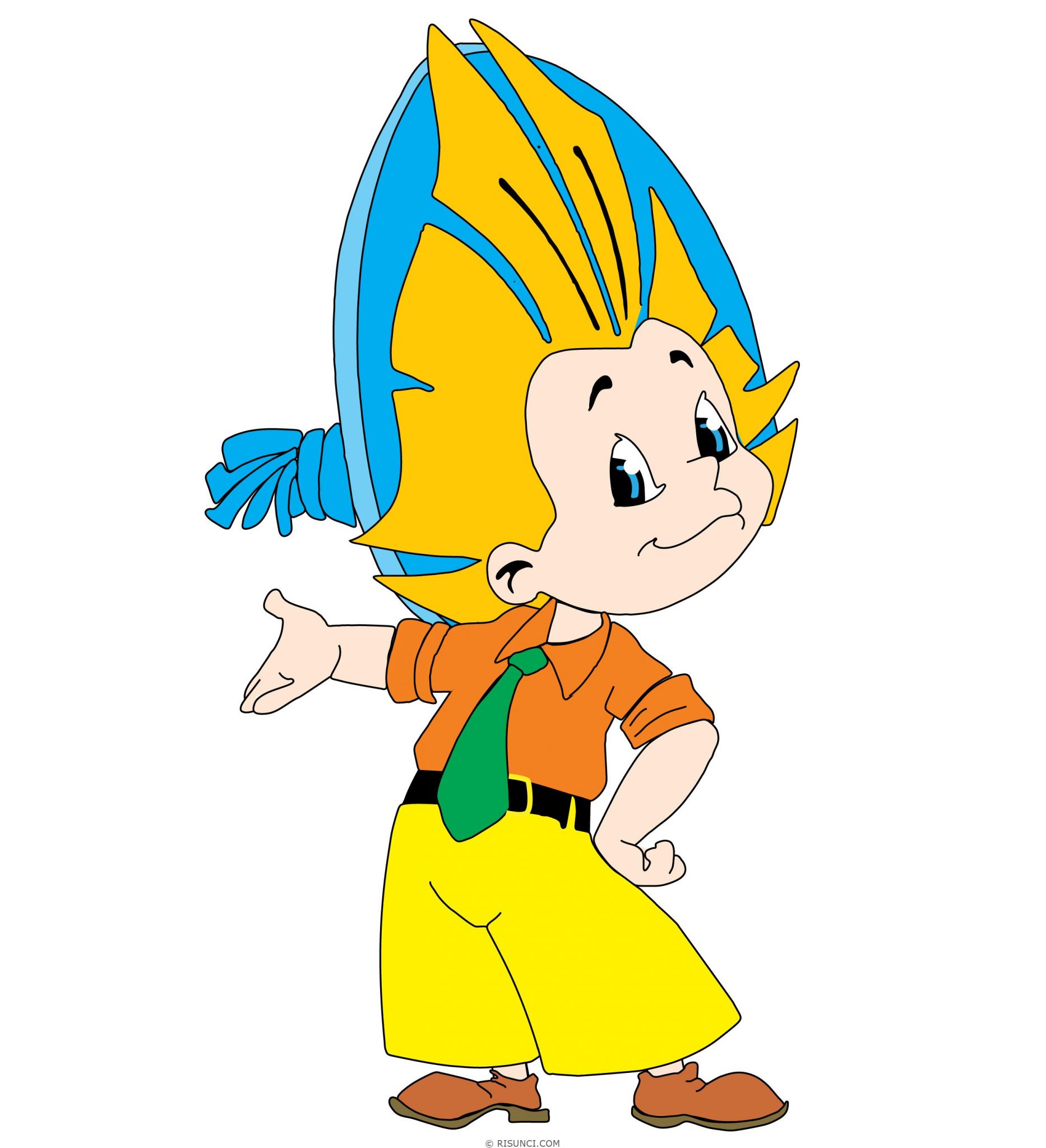 Остановка «Незнайка»
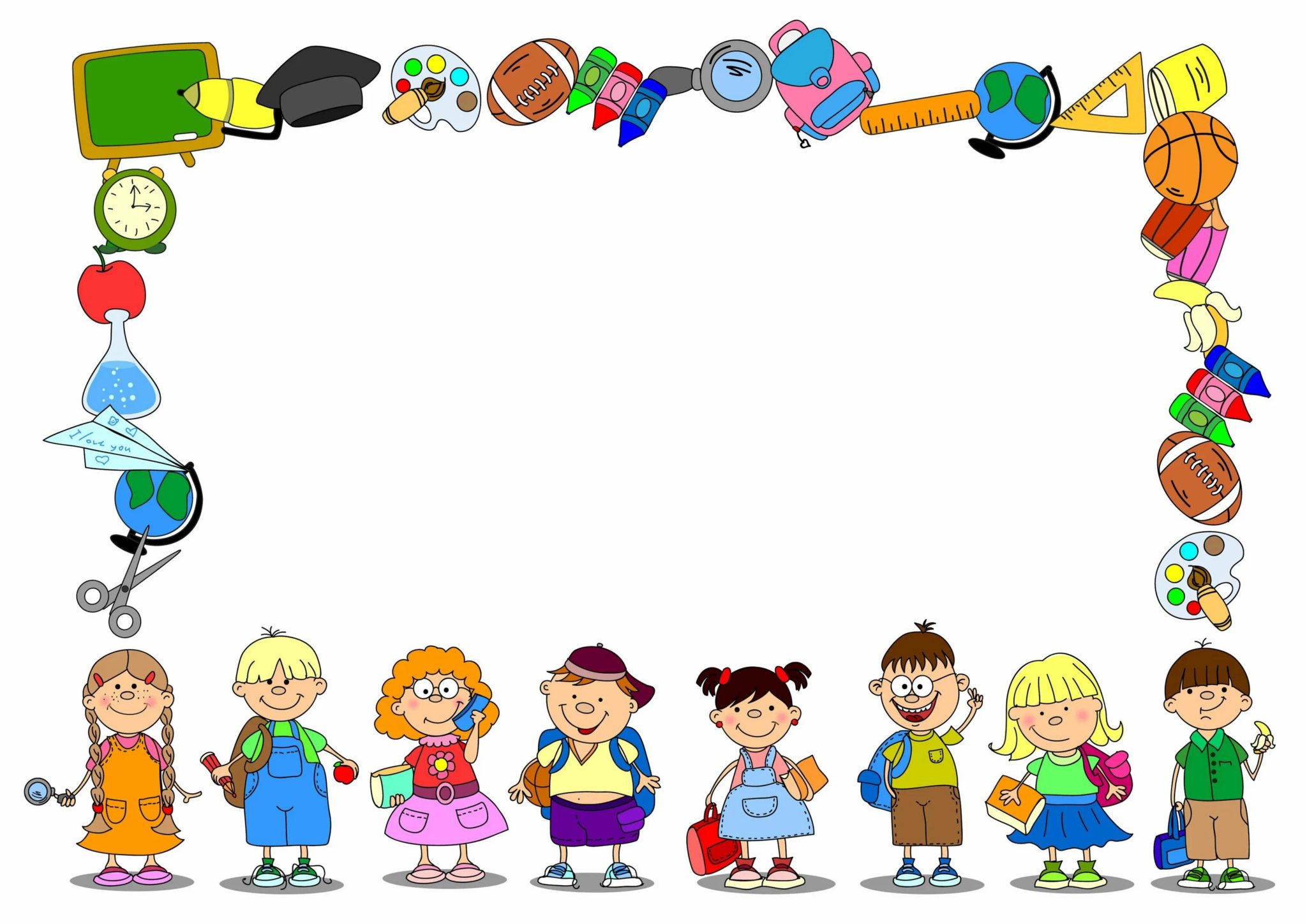 «Найди ошибку»
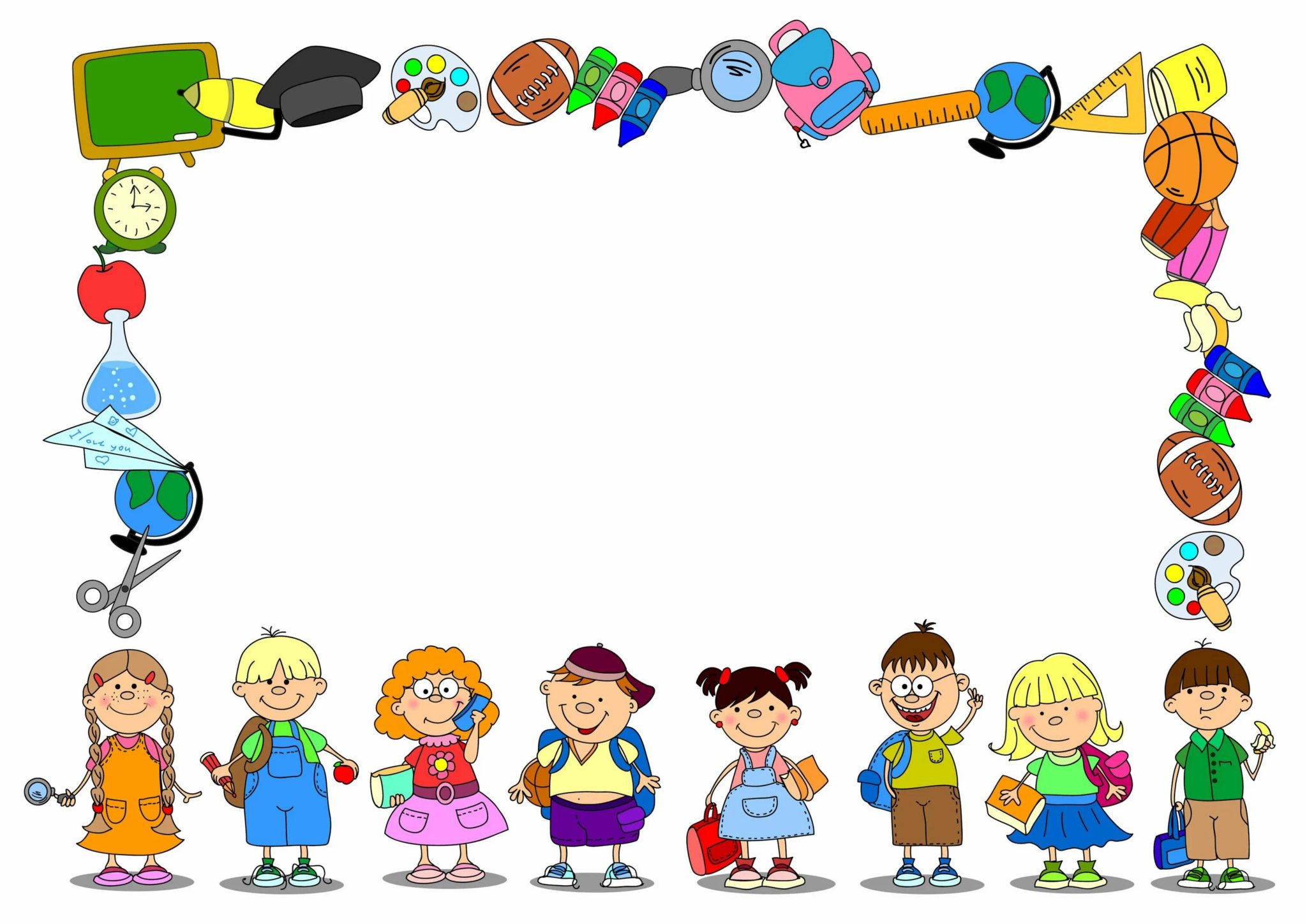 Повар продает игрушки, а продавец готовит обед.
Пожарный воспитывает детей, а воспитатель тушит пожар.
Учитель шьет одежду, а портной учит детей.
Сапожник лечит детей, а врач шьет обувь.
Строитель следит за порядком, а полицейский строит дома.
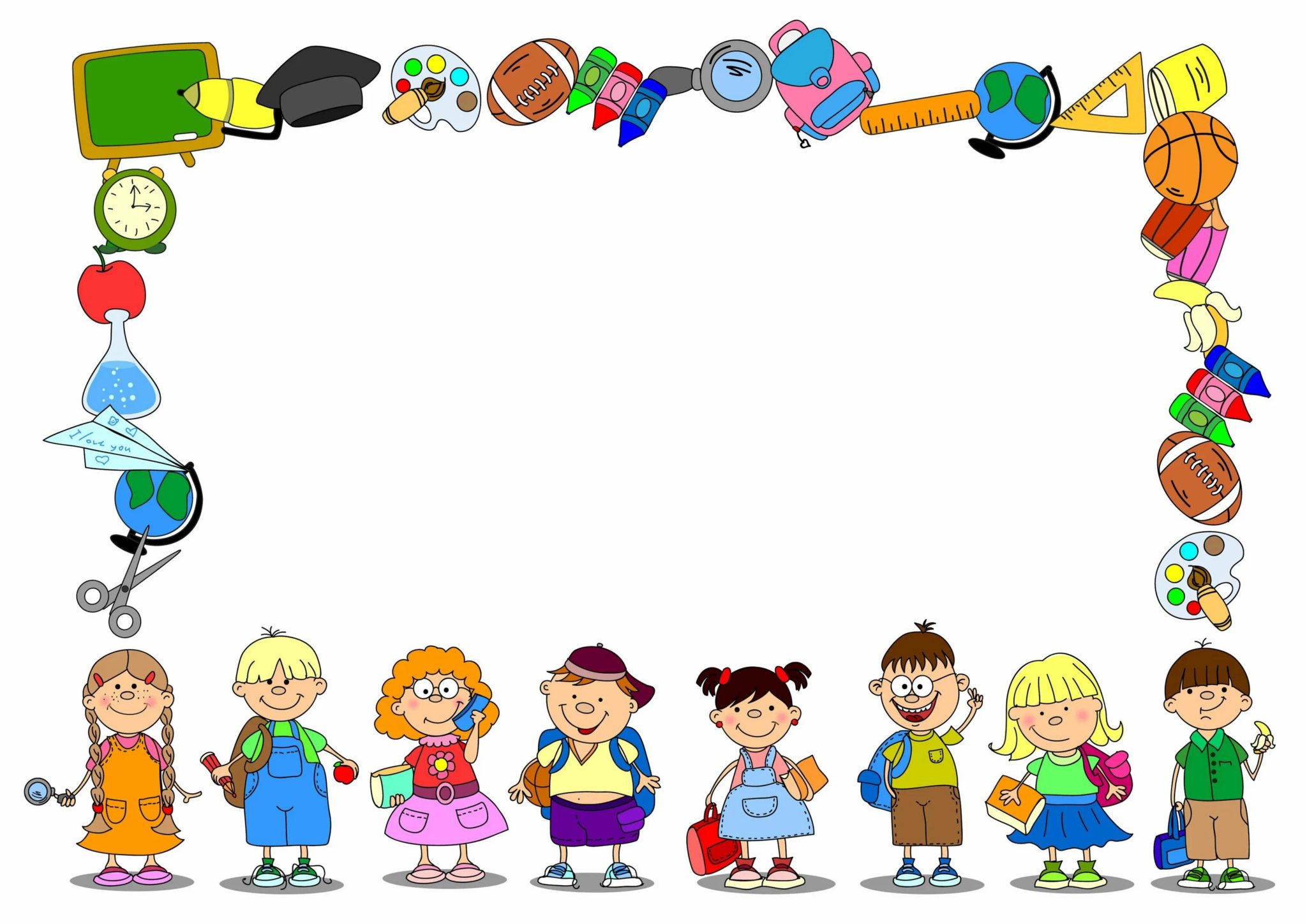 Остановка
«Собирайка»
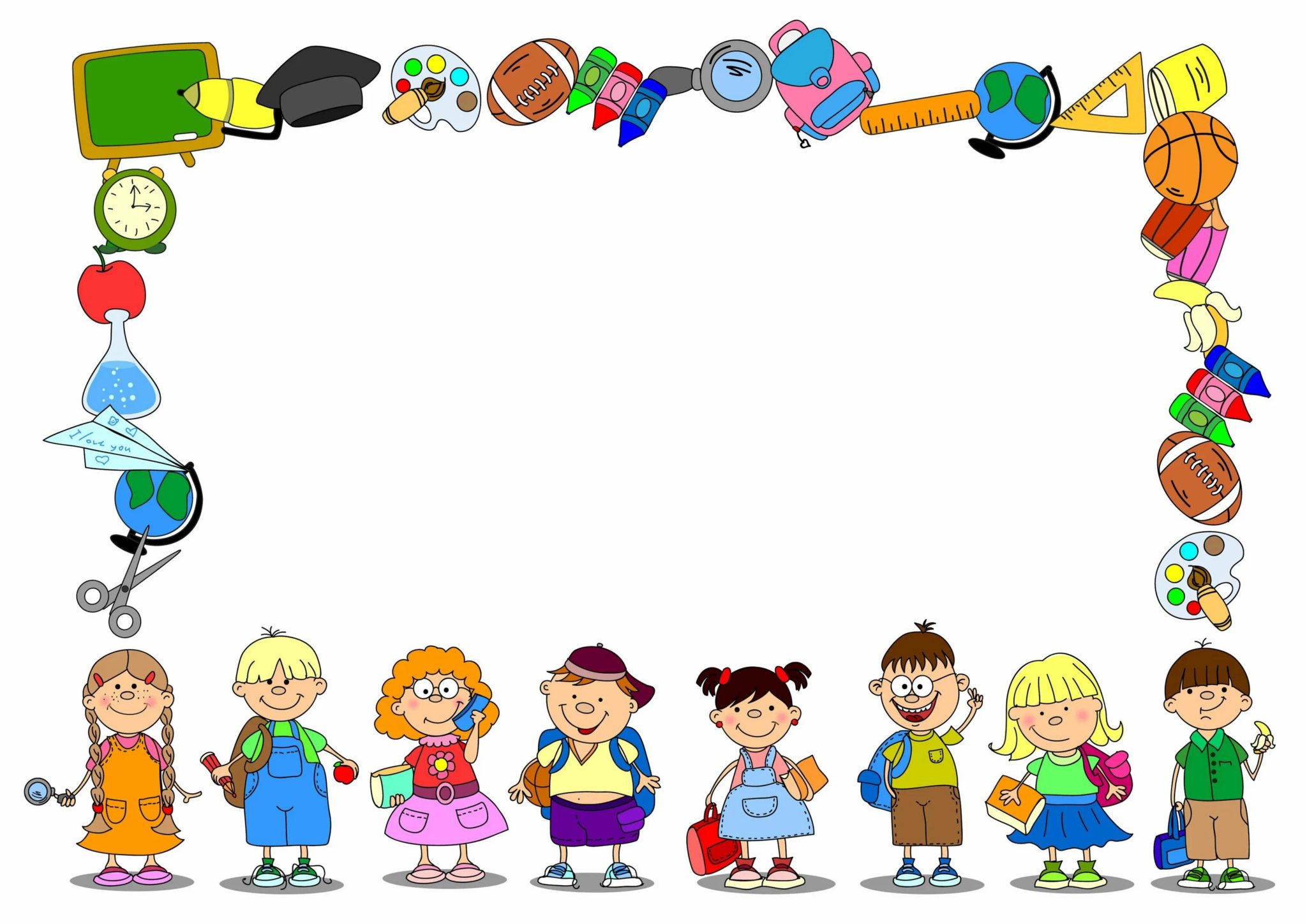 Остановка
«Детский сад»